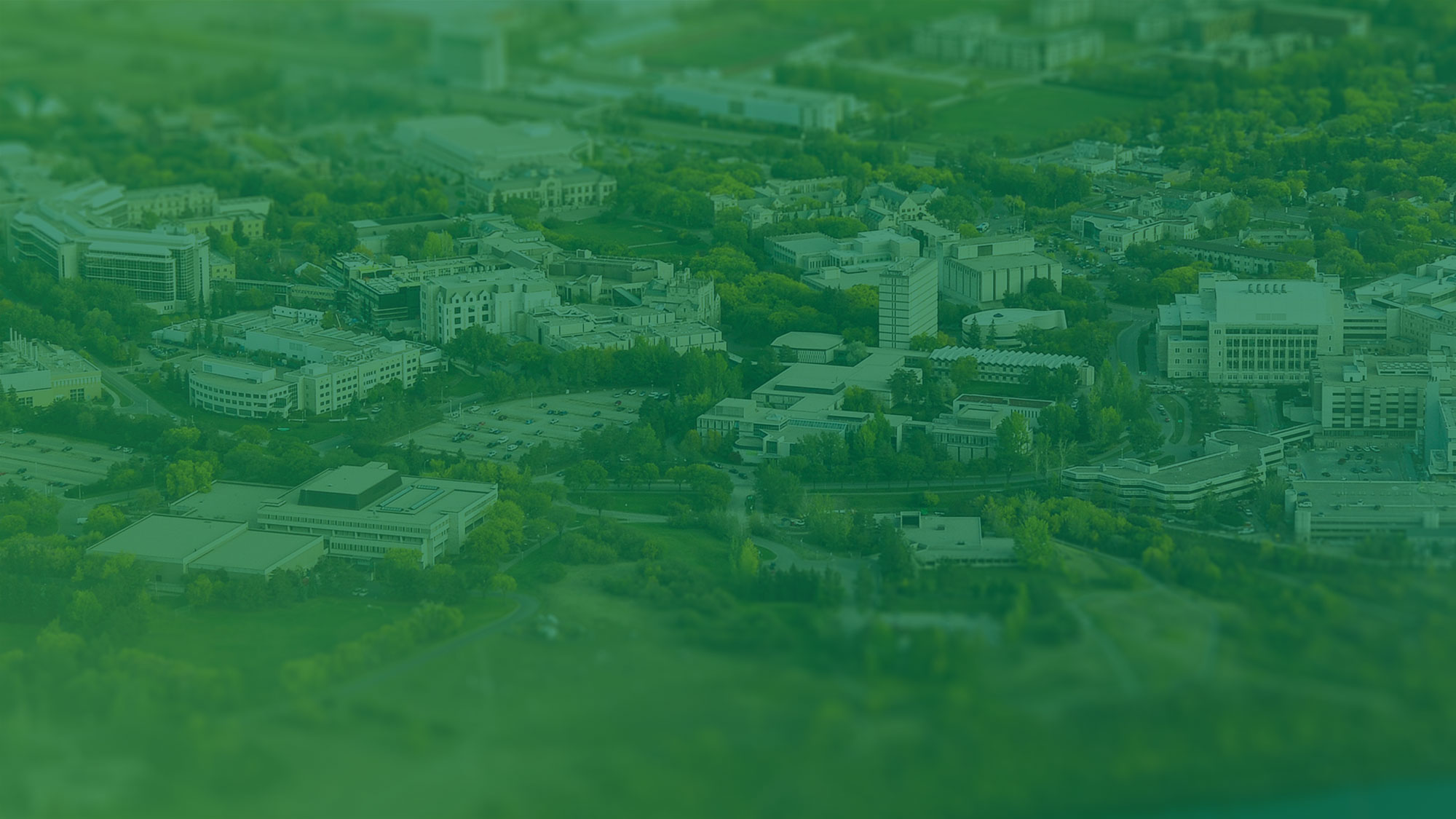 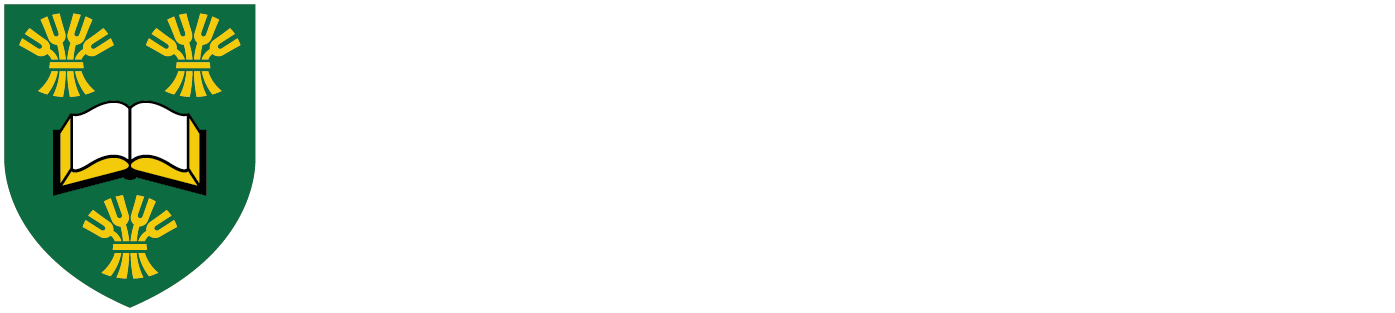 Impactful Knowledge Mobilization (KMb) RASI KMb Committee: 
Ronda Appell
Christina Desnoyers
Jennifer Reynolds
Dani Robertson-Boersma
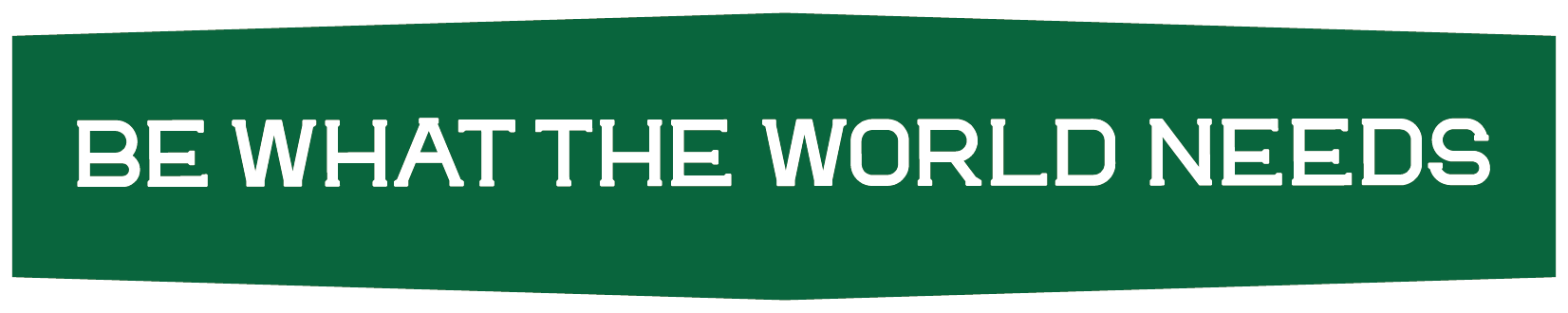 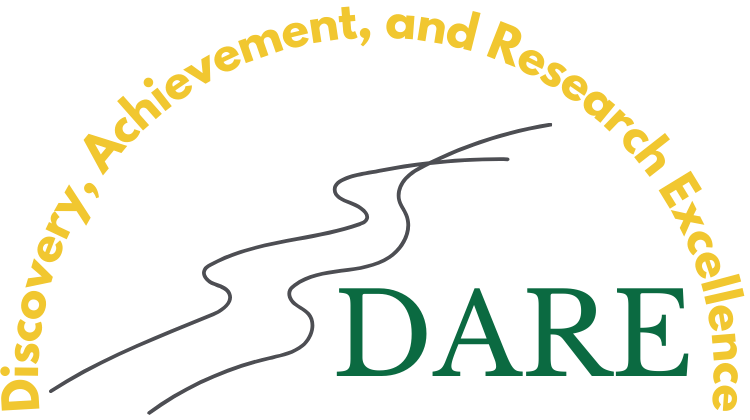 Outline
Understanding KMb
KMb plan template & review
Suggested KMb format
Questions/discussion
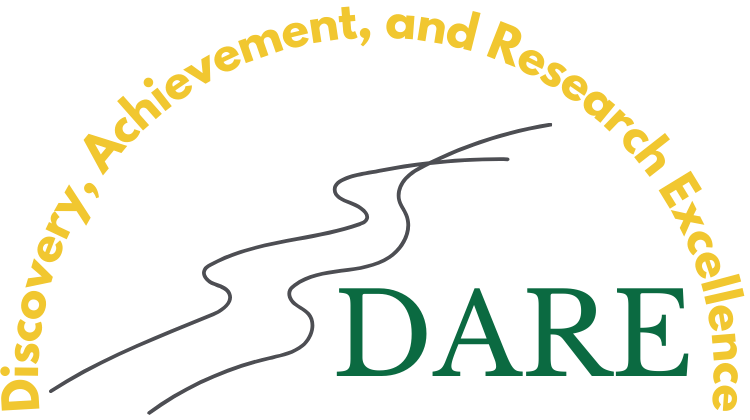 What is Knowledge Mobilization (KMb)?
Broad term, but essentially….

Is a systematic approach to getting “the right information” to “the right people” at “the right time” in “the right way.”
Research Impact Canada
[Speaker Notes: Lots of definitions out there, and changing terminologies, but essentially....]
KMb Categories
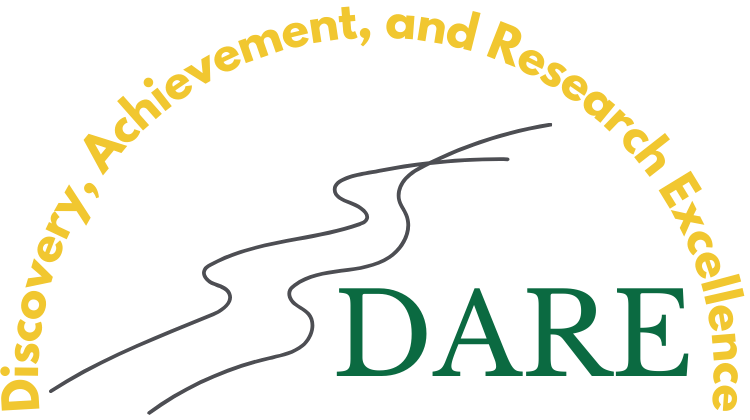 End-of-Grant

Researcher develops & implements plan
Can involve more intensive dissemination
Integrated

Engage potential knowledge users throughout the research process
Greater impact, as findings are more likely to be directly implemented
[Speaker Notes: Two broad categories of KMb
Future of KMb will be integrated approach
Think of integrated KMb along a continuum (stakeholder/partner engagement to co-creation/co-development)
  - can happen in many different ways, and can different stakeholder engagement in many different phases of the research process. 
  - ex's 1) Can work with stakeholders/partners at the beginning of the project to determine research objectives and questions
                   2) Stakeholders/partners can work together to create survey/interview questions
                   3) Co-creation where knowledge users work together through the entire research process]
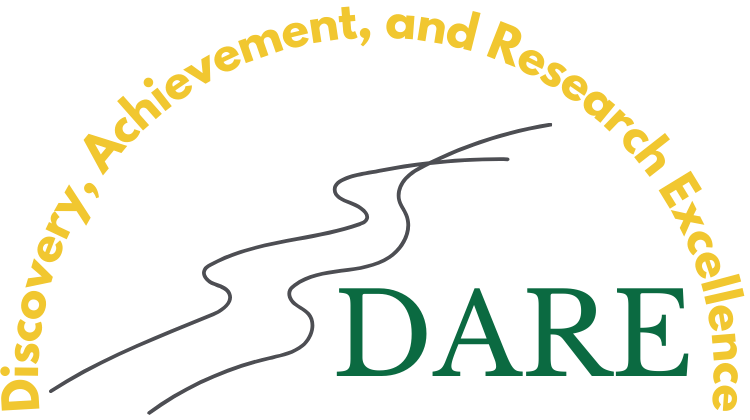 What KMb is NOT?
Not a standardized approach to disseminating your research findings
Not just tangible outputs
Not a one-way flow of information or a “push strategy”
Not just an end-of-research activity
Not a communications strategy
[Speaker Notes: If you are doing KMb properly, your KMb plans will never the look the same. 
One of the biggest misconceptions I come across the relationship between communications and KMb. The two are related, and mor specifically, communications can be a part of your KMb plan.]
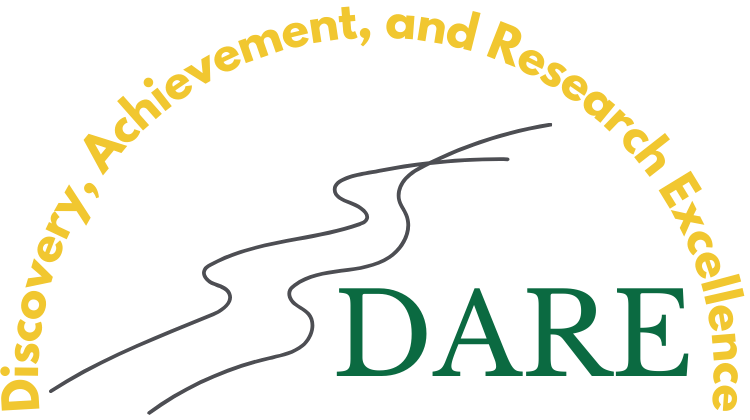 Why is it important?
Ensures evidence informs practice, policy and behaviour
More timely prevention, treatment & policy
Ensures practice informs research
Addressing ‘real world’ problems
Ensures investments in research has an impact 
Ensures accountability
[Speaker Notes: Many reasons by KMb is important, but....
This slide helps to differentiate communications and KMb.]
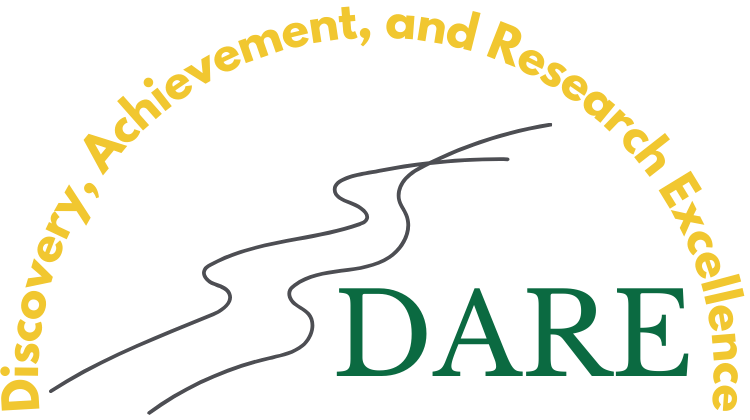 KMb Examples
Products

Infographics
Plain language summaries/Fact sheets
Toolkits/Handbooks
Scholarly publications
Webinars
Events

Media events
Conferences/Unconferences
Annual meetings
Training sessions
Stakeholder events/Forums
Networks

Social media
Community of Practice
Listserv’s
Townhalls
Lunch & Learns
[Speaker Notes: This list is by no-means exhaustive!!!]
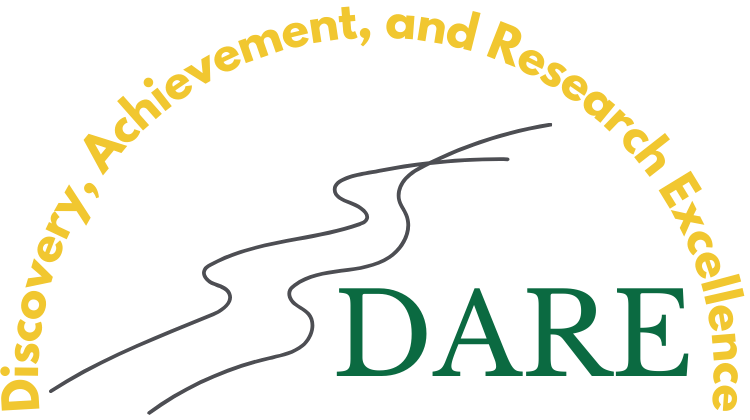 Arts-Based KMb
Traditional approaches unintentionally exclude different forms of knowledge and populations
Powerful mechanism for: 
Empowering individuals to become active agents of change
Challenging and balancing traditional power dynamics 
Building self-esteem, self-efficacy & civic engagement 
Bridging the gap between research & community practice
Improving effectiveness of KMb products while encouraging self-expression & media literacy
Highly appropriate for participatory, community-based/action research
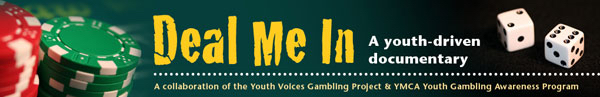 [Speaker Notes: Give yourself permission to think-out-the-box and get creative!!!  
Arts-based approaches can be a powerful mechanism when seeking to reach/impact policy makers! (goes beyond 1-pg policy briefs that tap into emotional impacts of policy work)
         - an example would be digital storytelling (powerful narrative videos 2-3 mins long) 
         - usually narrates personal lived experiences]
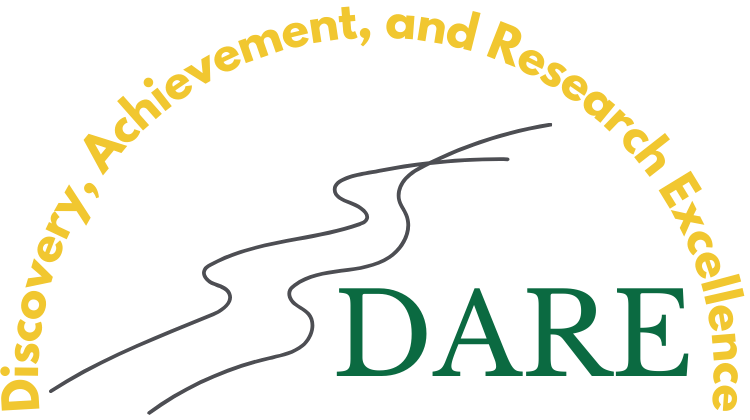 Challenges & Ethical Considerations
Power relations and relationship building
Resources (e.g., time, compensation)
May require other forms of skills and expertise (e.g., Artists, IT)
May require ongoing ethical “check-in’s”
Challenge to conventional understanding of research & knowledge
Emotional and embodied work tends to be undervalued and dismissed
Requiring extra work for researchers to “justify” arts-based approaches
[Speaker Notes: However, if you choose to do integrated and arts-based approaches there are very important challenges and ethical considerations (which your plan will need to outline)]
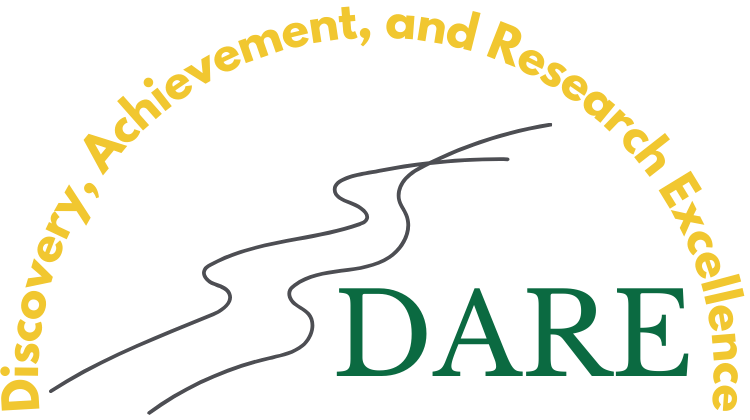 KMb Plan
[Speaker Notes: KMb is not difficult, but it is VERY easy to get wrong when you don't take the time to think through!!! 
KMb plan is a "roadmap" 
Funders are now wanting to see that you have thought through all the elements of KMb, so that they can see the potential impact of the research being proposed 
Make it easy for reviewers to see that roadmap by focusing on the elements of the KMb plan!!!
Many KMb templates out there, but this is the one that I find most comprehensive and used for years!
TIP: is to print out a copy and have it beside you when you are working on the proposal/research 

Most funders want you to have at least 2 audiences (academic & non-academic) in your KMb plan

Example: (used from my old youth addiction research days – study looking at youth coming to the ED for a substance-related medical emergency) 
Objectives: short-term - Increase awareness among stakeholders of alcohol, cannabis and opioid-related issues among youth
Audiences: Primary audiences (Government & Policy Decision Makers & ED clinicians & General public)
Key Messages: 1) summarize key findings about what is bringing youth to ED for substance-related medical emergencies; 2) how to use evidence to identify priorities, research initiatives  and prevention programming designed to reduce the harms associated with psychoactive substances (you can make more targeted messages depending on findings)
Strategy/Products: Policy/Decision makers – create distribution list for Federal/Provincial/Territorial Briefing Note 
             ED clinicians – develop presentation to present to key ED clinicians and present at Hospital/Med School Grand Rounds 
             General public – social media campaign to raise awareness 
Timeline:  0-3 months after completion of study
Evaluation:  # of stakeholders sent Briefing Note; # of stakeholders requesting presentation/report; # of website visits/report downloads; # of social media mentions; develop survey for ED clinicians]
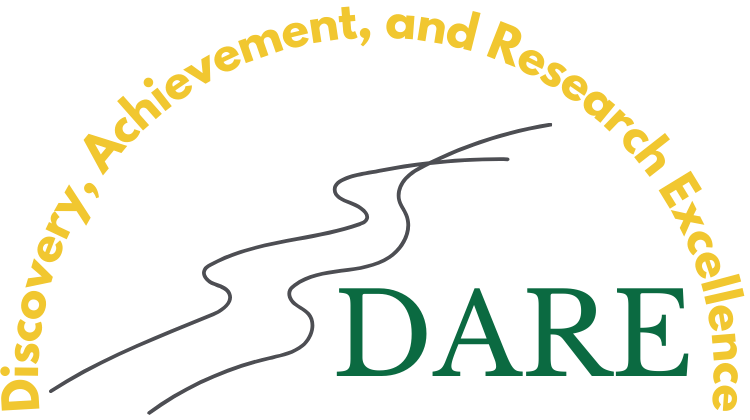 Suggested Format
KMb Summary paragraph
Value of integrated/co-creation
Including capability sentences
KMb Plan
KMb Objective #1 (...)
Intended Audience
KMb Activity/Timeline
Evaluation/Impact
Partnership Development/Maintenance 
Ethical Considerations (if doing CBR/Participatory Research)
Tri-Agency Open Access & Data Management
[Speaker Notes: Again, make it SUPER EASY for the reviewers!!]
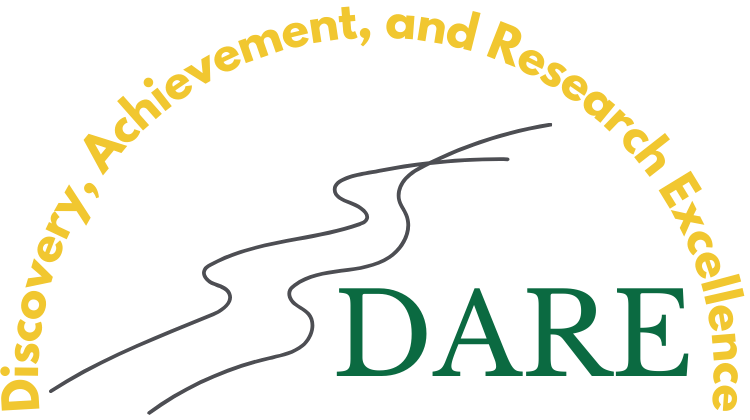 KMb Plan - Review Questions
Who is responsible for KMb (e.g., PI, Knowledge Broker, Postdoc, Research Assistant)? 
What are your KMb objectives (e.g., what do you want to accomplish)? 
What impact are you trying to achieve? 
How will you know if you achieved it? 
Have you identified end users and what knowledge/message will they need? 
Does KMb strategy vary depending on end user? 
Is your KMb strategy feasible? 
Do you have a timeline? 
Does it align with the budget across the project lifespan? 
Does your strategy need to change over time (based on new information/feedback)? 
Do you have a time set to reassess? 
Who is responsible to evaluate/reassess? 
Does your KMb strategy align with the Tri-Agency Open-Source requirements? 
Does it align with your budget? 
Does your KMb strategy outline a data management plan?
[Speaker Notes: When it comes to feasibility, I LOVE a good gantt chart!!!]
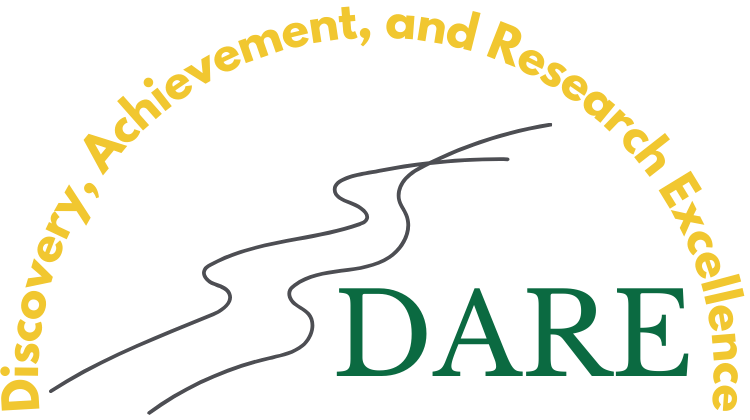 Final Takeaways...
Start early!!!!
Understand evaluation criteria
Mimic language
Don't underestimate the power of a good title!!!!
Take time to do a KMb plan (and get creative)
Get a 2nd set of eyes
Connection Grant
[Speaker Notes: Build a good (and constant) grant writing practice!!!]
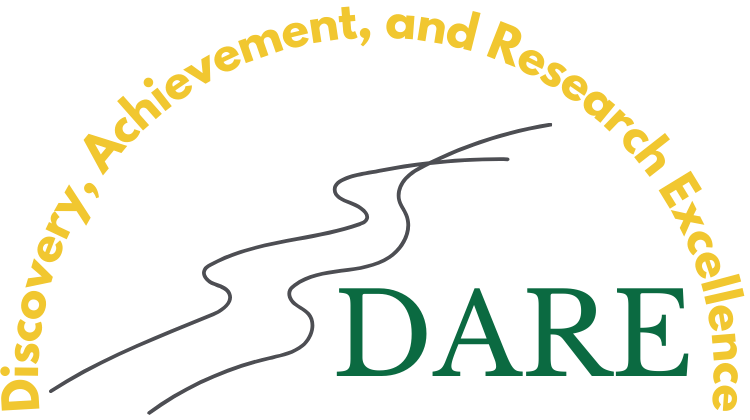 Resources
Research Impact Canada – Pan-Canadian Network turning research into action
USask Global Water Futures – Very informative webinar series
Sick Kids Plain Language Writing Check List